«Вища освіта в Канаді»
Вища освіта Канади  представлена університетами та коледжами. Перші дають науковий ступінь, другі – диплом про присвоєння спеціальності. Вищі навчальні заклади Канади відомі інженерними спеціальностями, аерокосмічними, комп'ютерними, а також вивченням землі та її надр (що пов'язано з видобутком нафти). Оскільки країна дуже популярна серед туристів, розвинені готельно-туристичні спеціальності.Вища освіта державна, але платна. Приватні здебільшого релігійні заклади (не богословські, а засновані християнськими громадами, з цілком світським переліком спеціальностей). У державних вишах канадці платять за освіту десь удвічі менше, ніж іноземні студенти. В приватних – приблизно однаково.
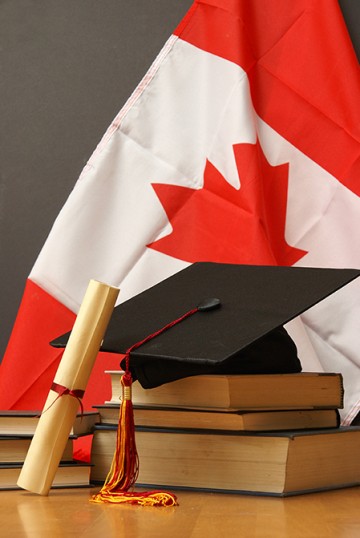 Щоб студент міг оплатити навчання, діє розвинена система грантів, стипендій і позик. Якщо студент бере кредит у банку, він має почати сплачувати його через 6 місяців після отримання диплому. Відсоток ставки контролює держава, він не може перевищувати 6%. І все одно дуже часто молодий фахівець не здатний розрахуватися з кредитом, за яким отримав спеціальність. В такому разі уряд може покрити частину боргу. Але всі ці фінансові пільги стосуються лише громадян країни. Іноземці просто платять.
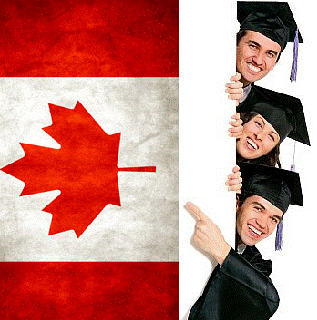 Коледж
Навчання в коледжах дуже популярне, хоч і не дає наукового ступеня. В Канаді низька густота населення – 3 людини на квадратний кілометр. Серед розвинених країн це один із найнижчих показників. Тому якщо підліток виріс не в мегаполісі, адаптуватися до велелюдного галасливого студентства буває непросто. А вже після коледжу можна йти в університет.
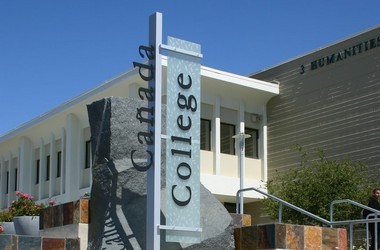 Основне завдання коледжів – надавати професію, спеціальність. Зазвичай навчаються два роки, і більшість часу минає не з теоретичними завданнями, а з практичними. Коледж пропонує випускнику сертифікат чи диплом про отриману спеціальність, але часом може дати й ступінь бакалавра. На ринку праці бакалаври з коледжу часто цінуються вище, ніж бакалаври з університету, бо мають кращу практичну підготовку.
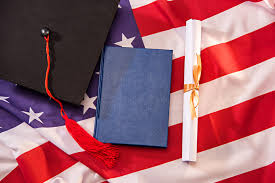 Університет

В університеті після 3 років навчання надають ступінь бакалавра, тоді за 1-2 роки – магістра, і ще через 4 роки можна стати доктором наук.

Розклад занять гнучкий і за часом навчання, і за набором предметів. Студент може навчатися зразу на двох спеціальностях і не робити перерву на канікули.
Вищу освіту здобувають з чіткою прагматичною метою – отримати роботу. Відповідно вся система тісно пов'язана з ринком праці, моніторингом потрібних спеціальностей. Зміни в програмі та впровадження нових напрямів відбуваються часто й мобільно. Немало часу в навчальному процесі відведено на стажування, причому воно буває оплачуваним. Діє безліч корпоративних програм, за якими корпорації ще на першому курсі починають співпрацю зі своїм майбутнім працівником.

Через таку прагматичність багато студентів припиняють навчання, отримавши ступінь бакалавра. Якщо людина не планує викладати й будувати наукову кар'єру, немає сенсу витрачати час на отримання магістерського ступеня. Під час прийому на роботу зависокий науковий ступінь може навіть насторожити роботодавця.
Вищу освіту здобувають з чіткою прагматичною метою – отримати роботу. Відповідно вся система тісно пов'язана з ринком праці, моніторингом потрібних спеціальностей. Зміни в програмі та впровадження нових напрямів відбуваються часто й мобільно. Немало часу в навчальному процесі відведено на стажування, причому воно буває оплачуваним. Діє безліч корпоративних програм, за якими корпорації ще на першому курсі починають співпрацю зі своїм майбутнім працівником.
Через таку прагматичність багато студентів припиняють навчання, отримавши ступінь бакалавра. Якщо людина не планує викладати й будувати наукову кар'єру, немає сенсу витрачати час на отримання магістерського ступеня. Під час прийому на роботу зависокий науковий ступінь може навіть насторожити роботодавця.
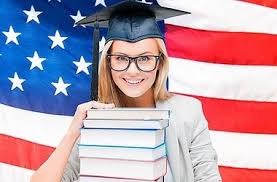 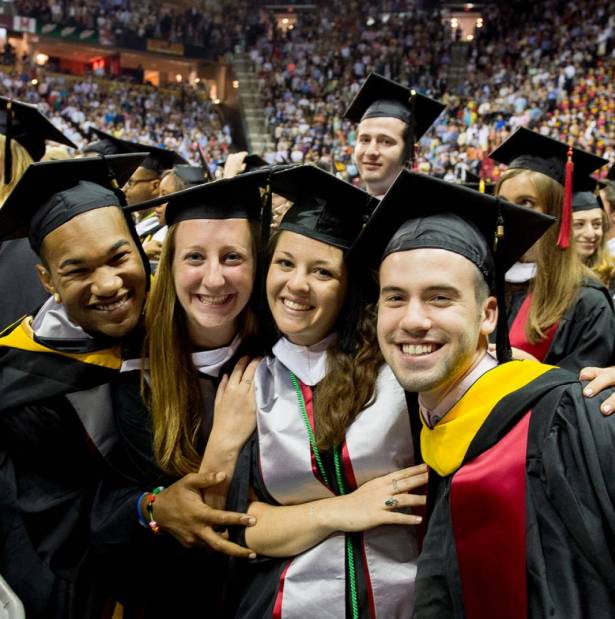 Післядипломна освіта
Отримати другу спеціальність, підвищити кваліфікацію, продовжити покинуте колись навчання чи здобути вищий науковий ступінь – усе це в Канаді доступне. Якщо метою є отримання другої вищої освіти, необхідно мати диплом бакалавра і скласти іспит з англійської. Можна навчатися на спеціалізованих курсах чи в магістратурі. Але всі ці перспективи платні, бюджетної форми на такому рівні освіти в Канаді не існує.